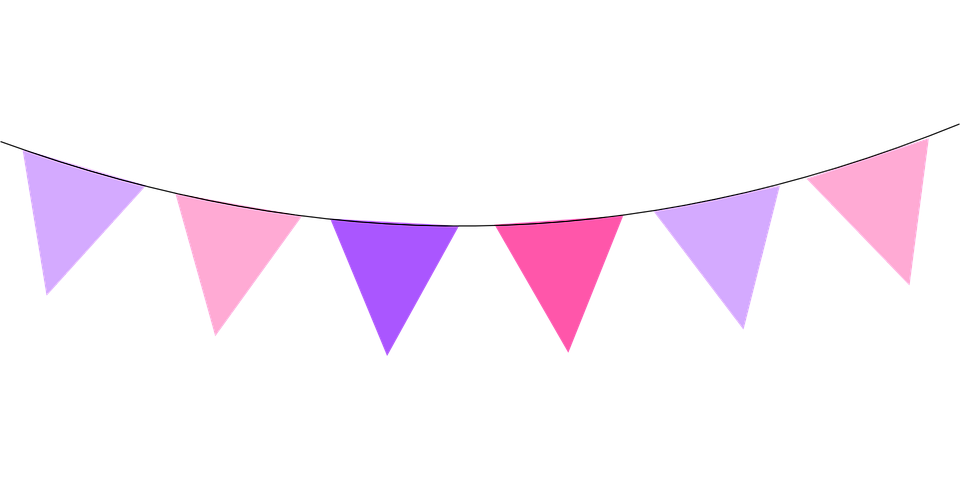 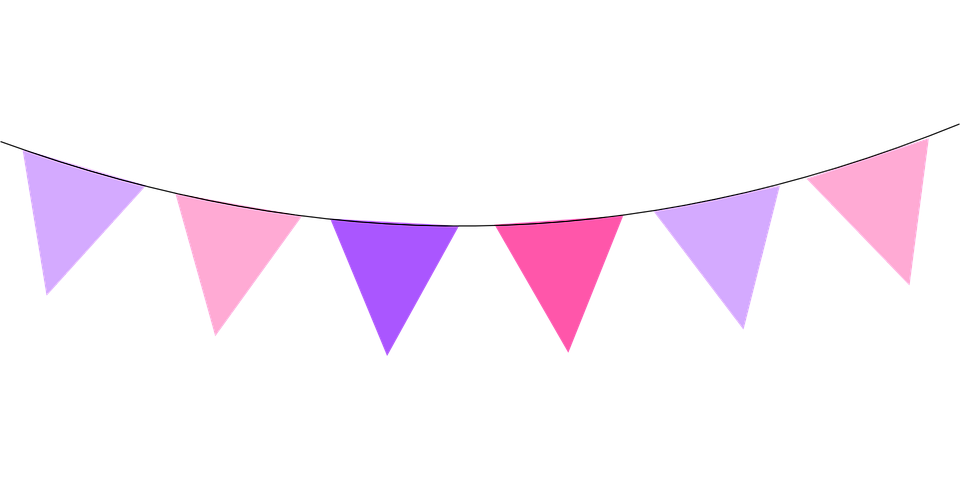 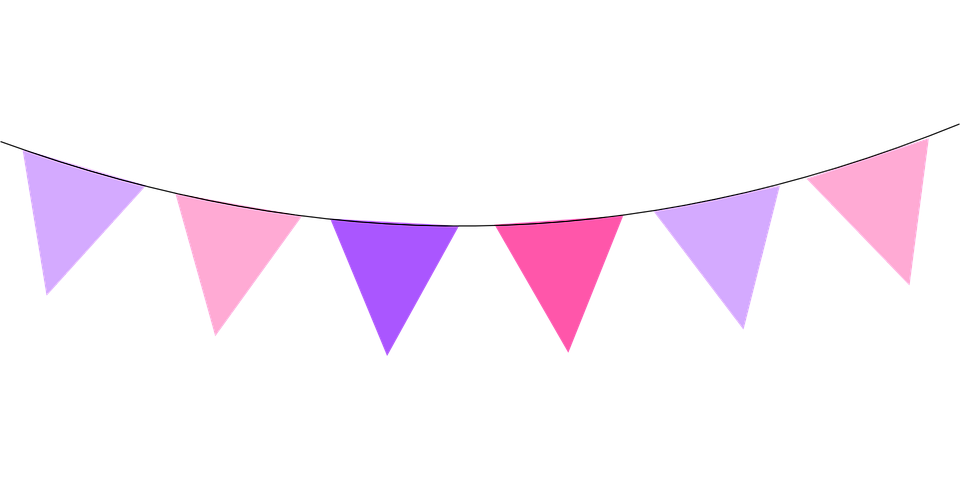 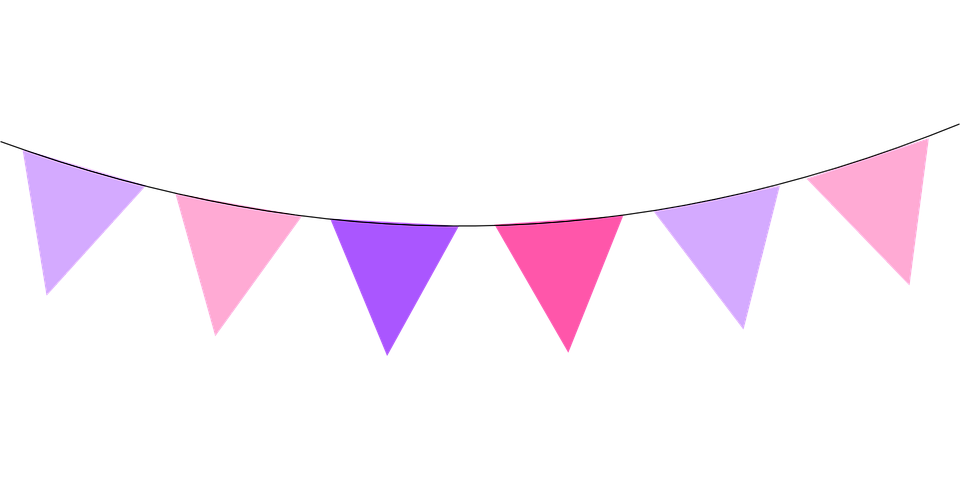 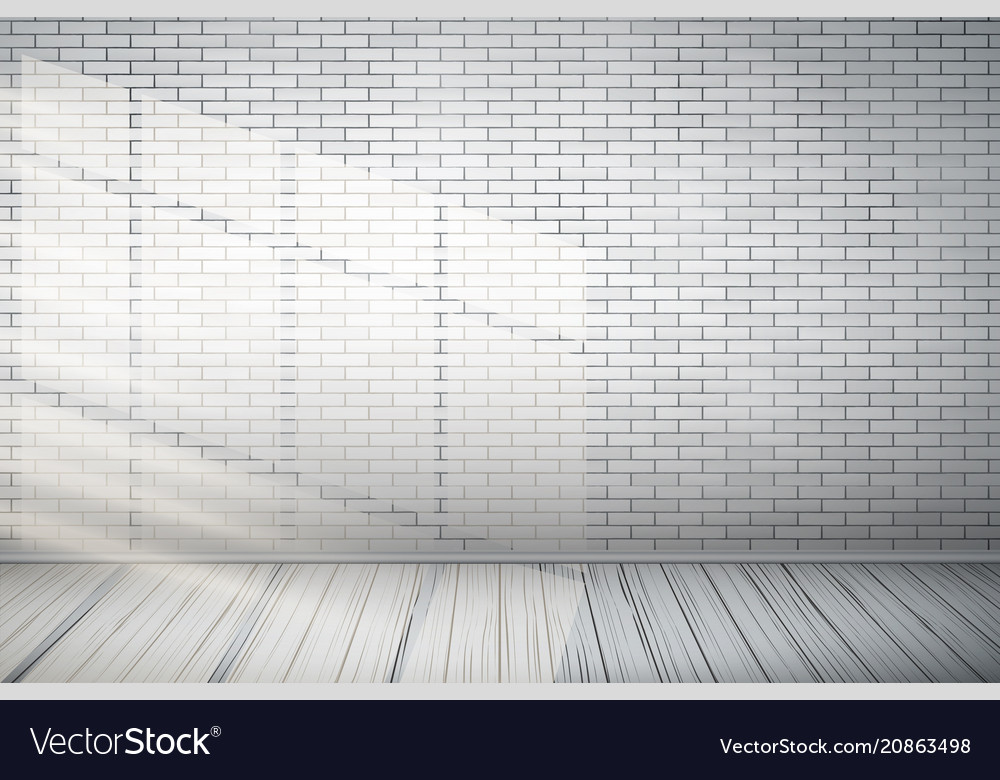 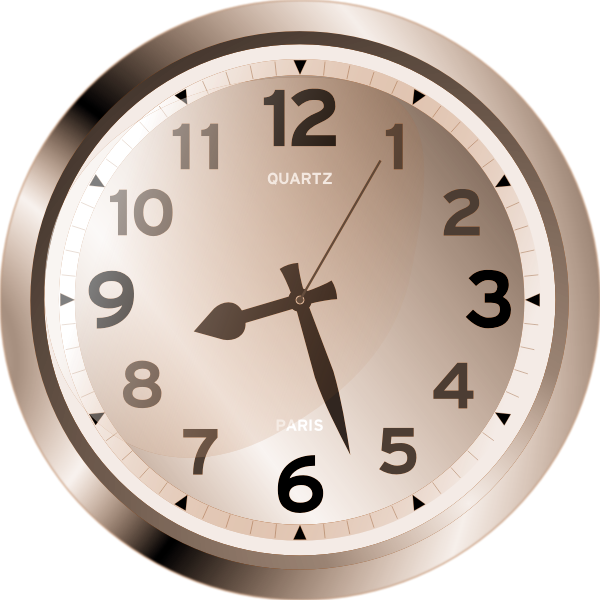 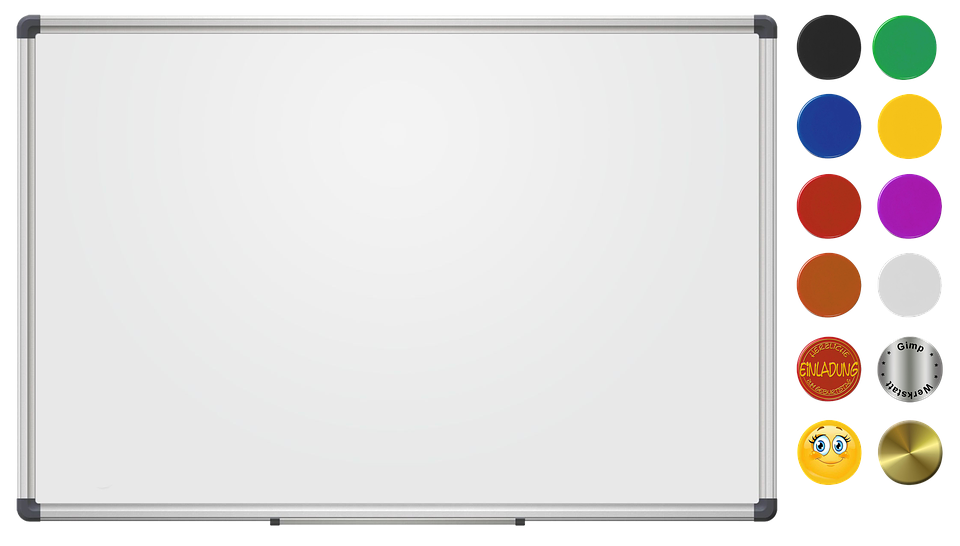 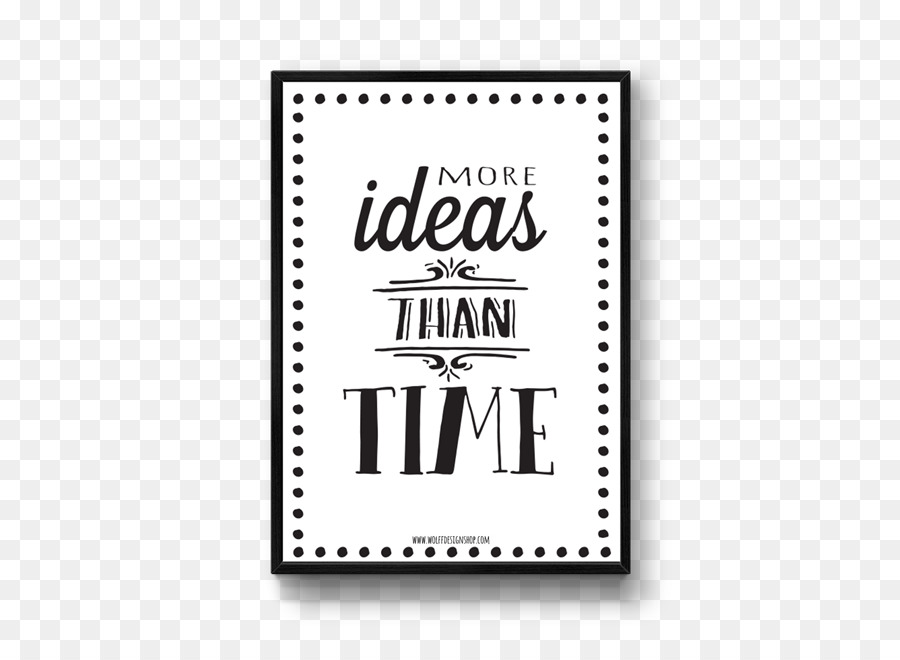 اليوم   :الأحد
التاريخ :1442/4/7
المادة    : لغتي
الصف  : أولى /
بسم الله الرحمن الرحيم
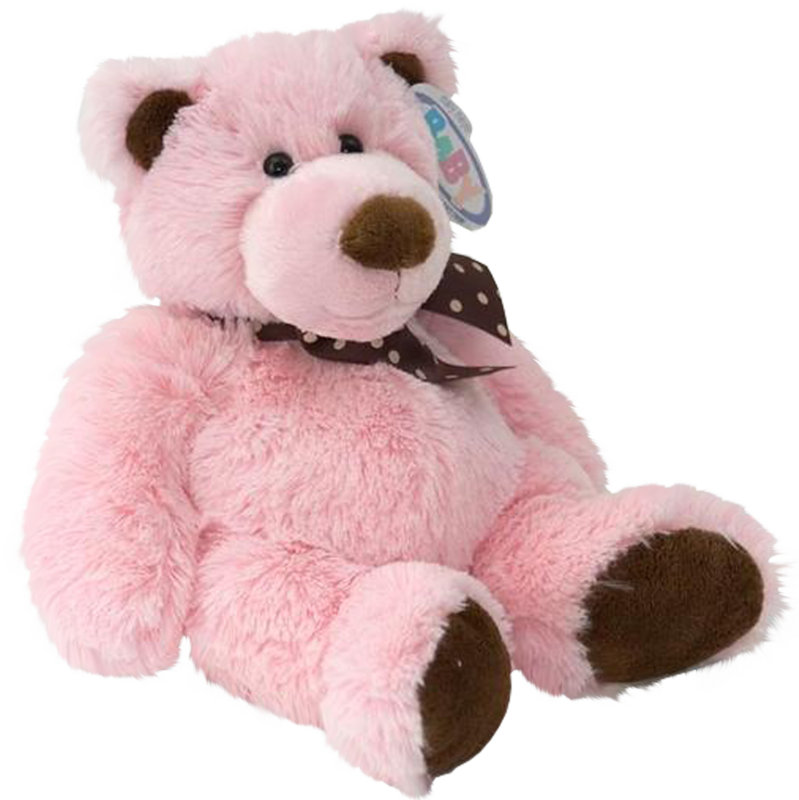 عنوان الدرس
حرف الزاي (و)
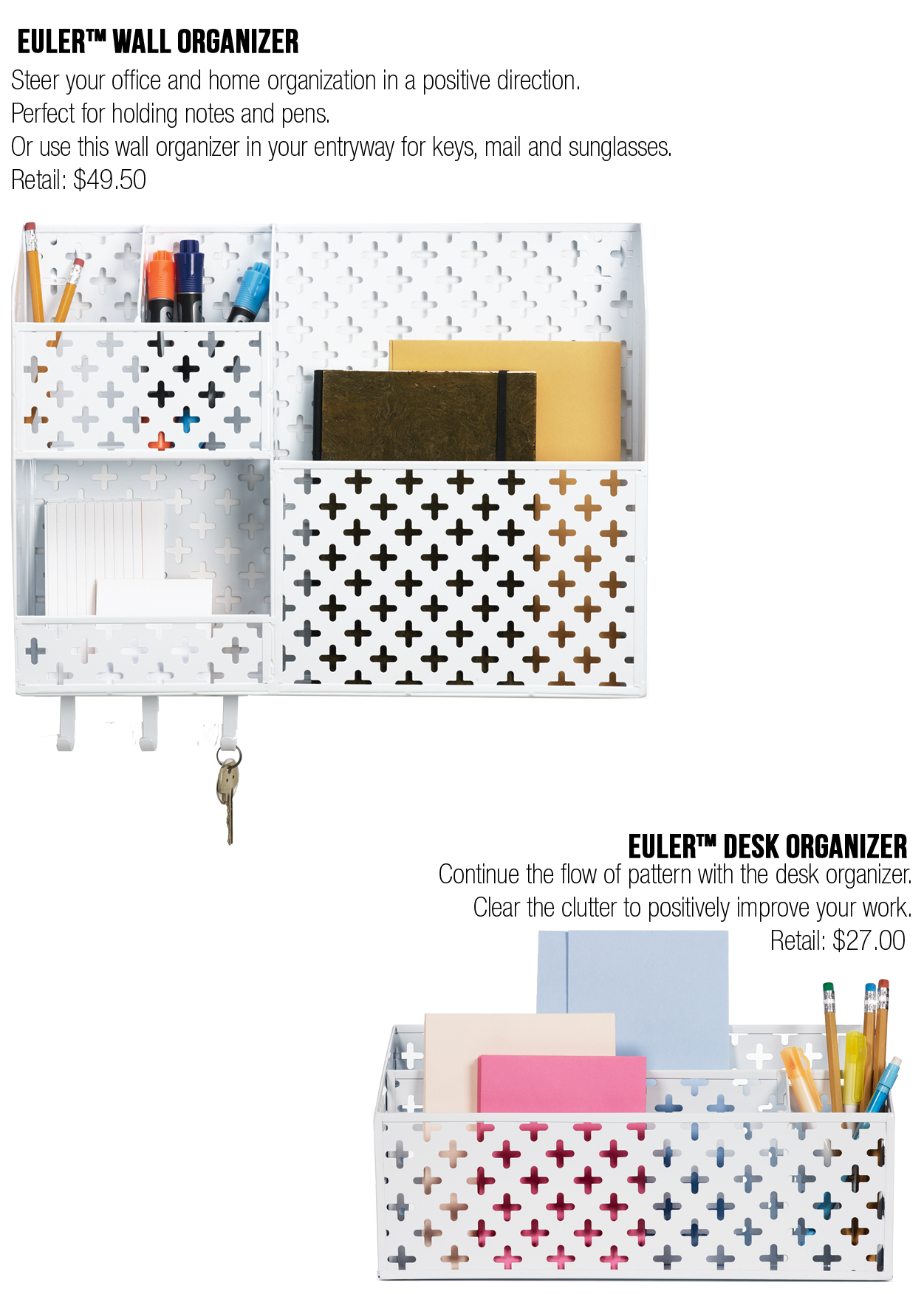 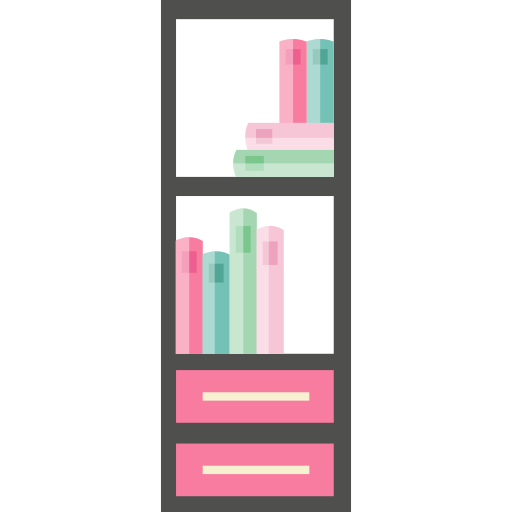 سنتعلم :
- نطق الحرف بصوته القصير والطويل والسكون.
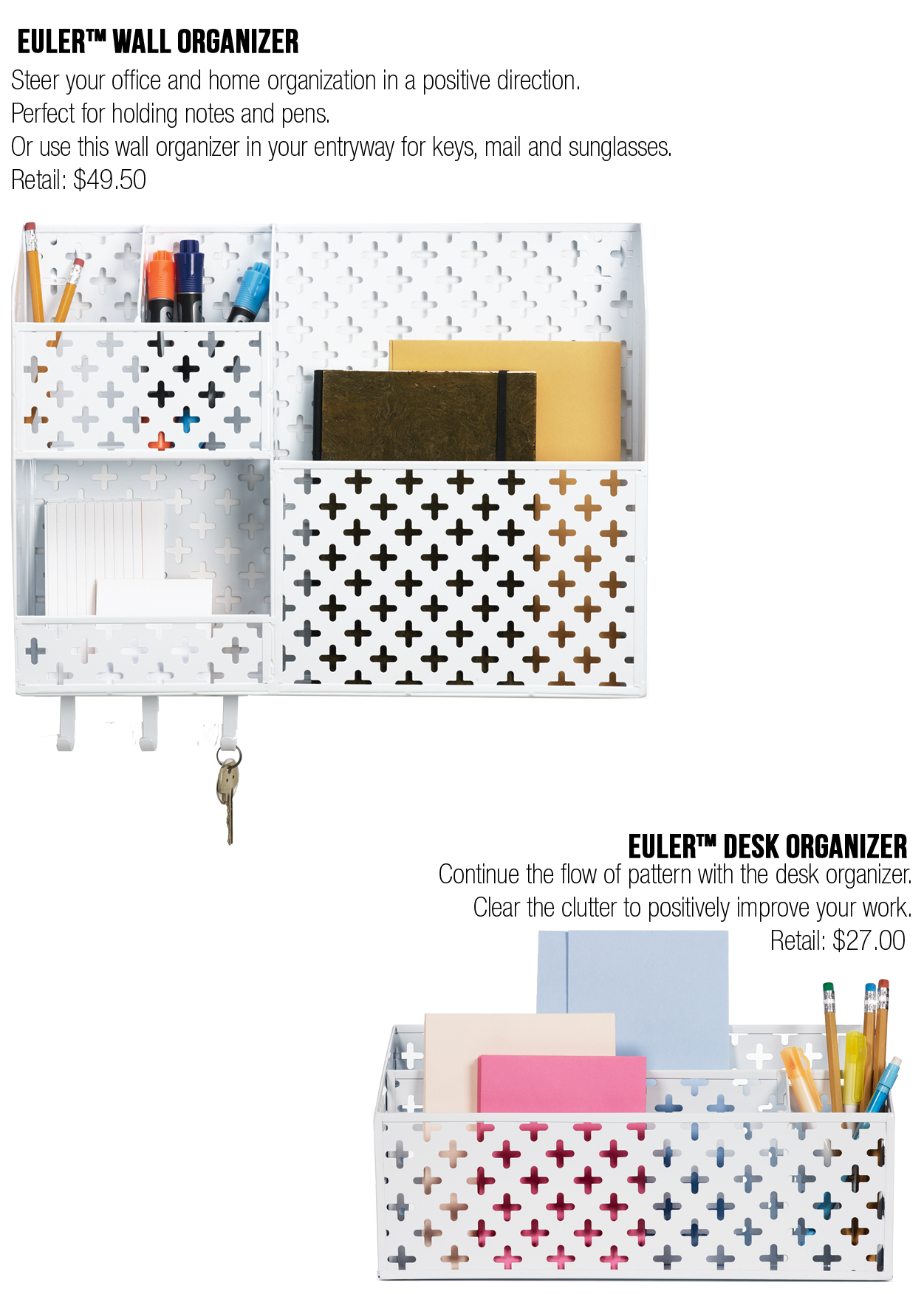 - نتعرف على شكل الحرف في الكلمة.
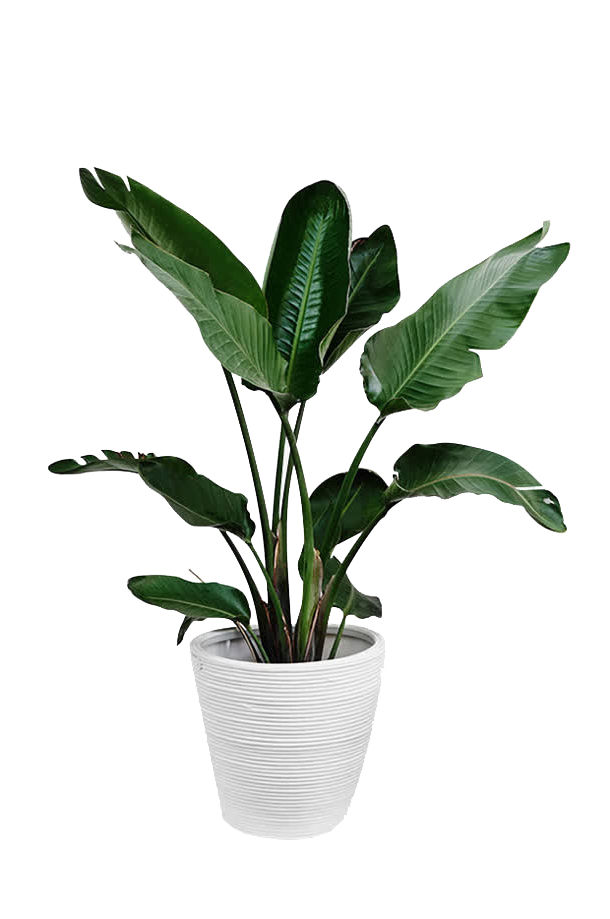 - نتدرب على نطق كلمات تحتوي على الحرف.
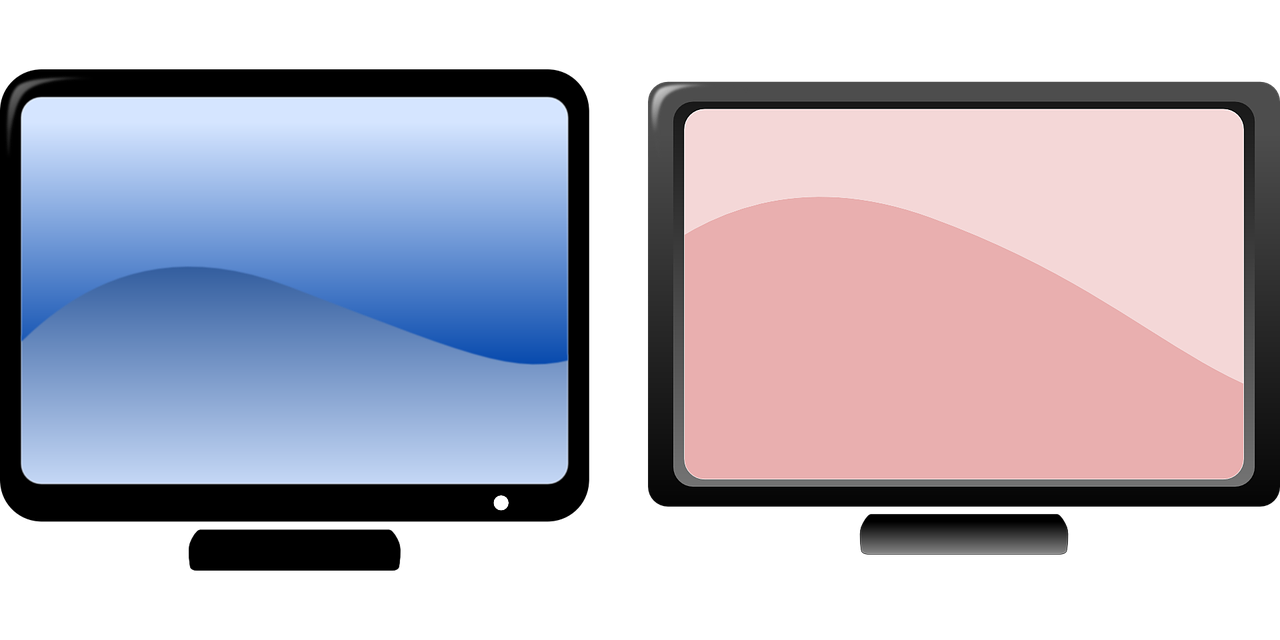 - نتدرب على قراءة النص القرائي للدرس.
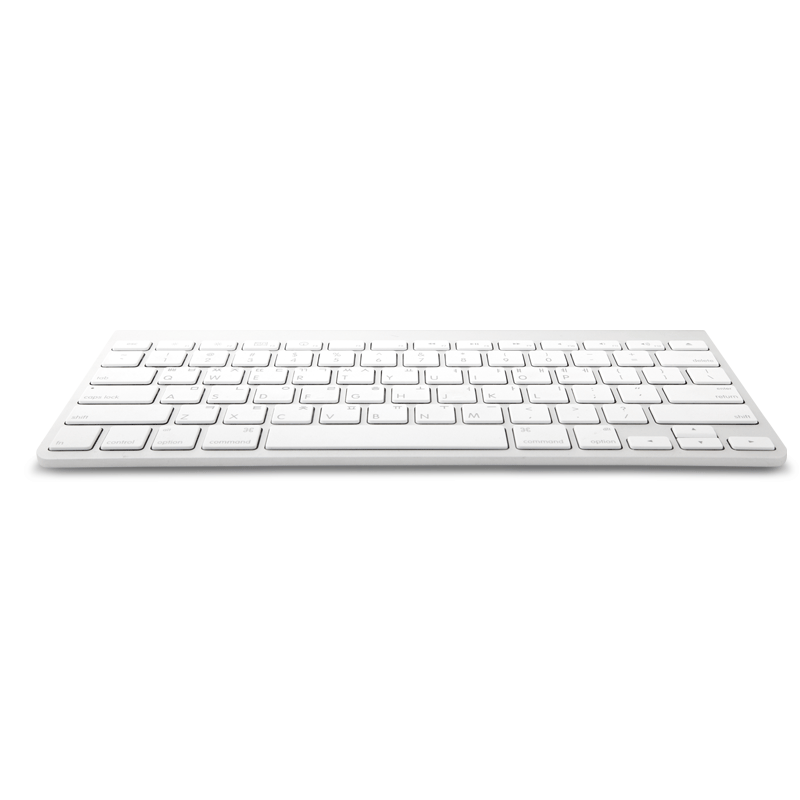 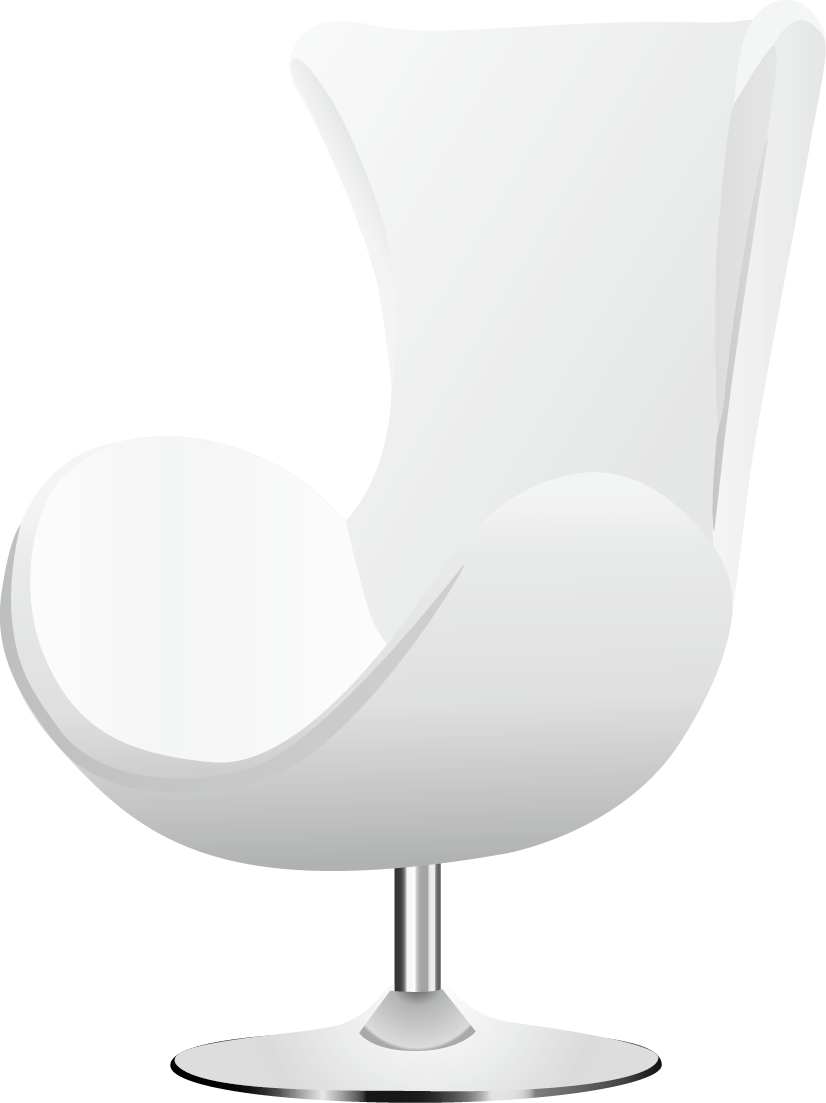 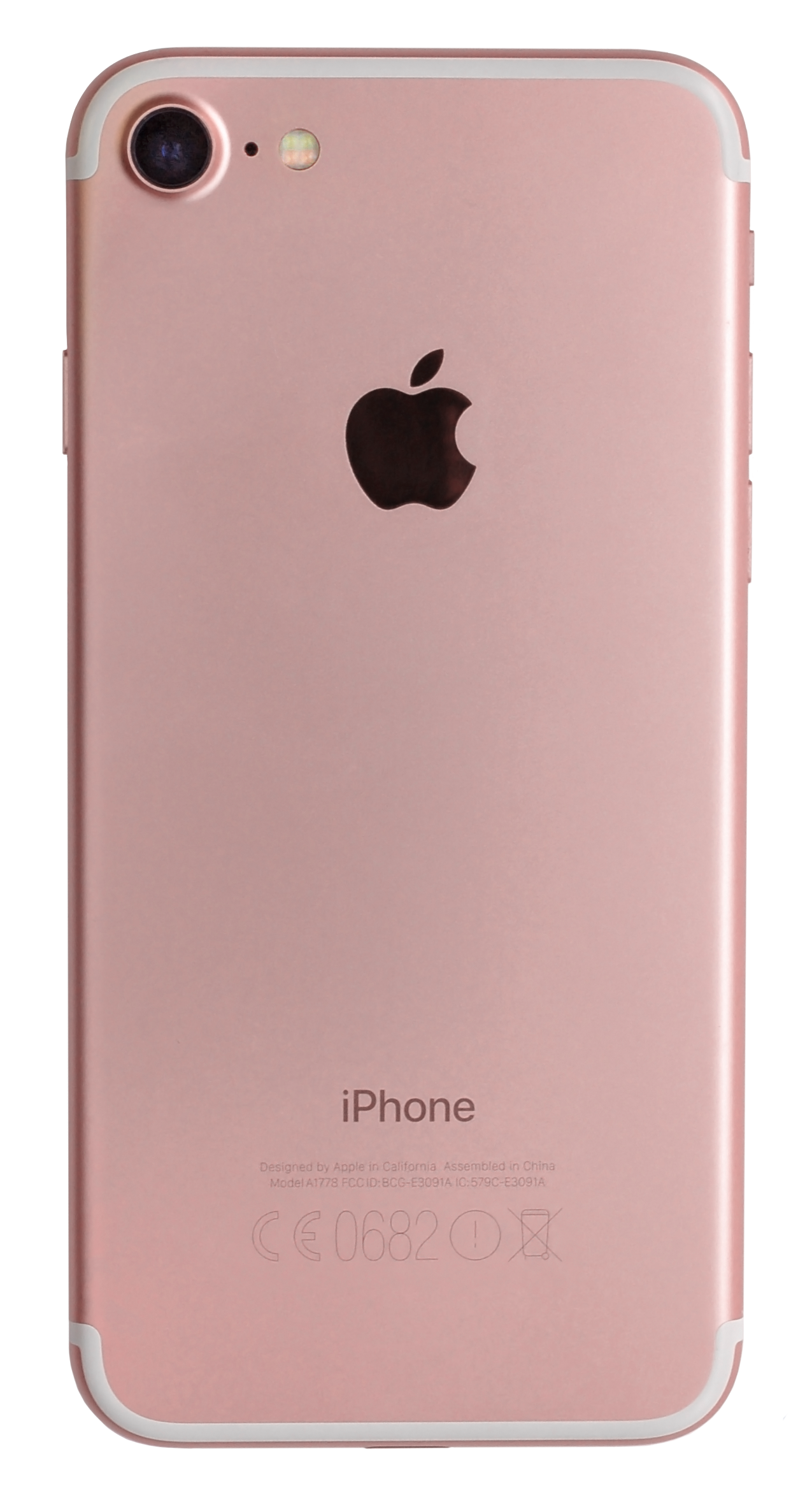 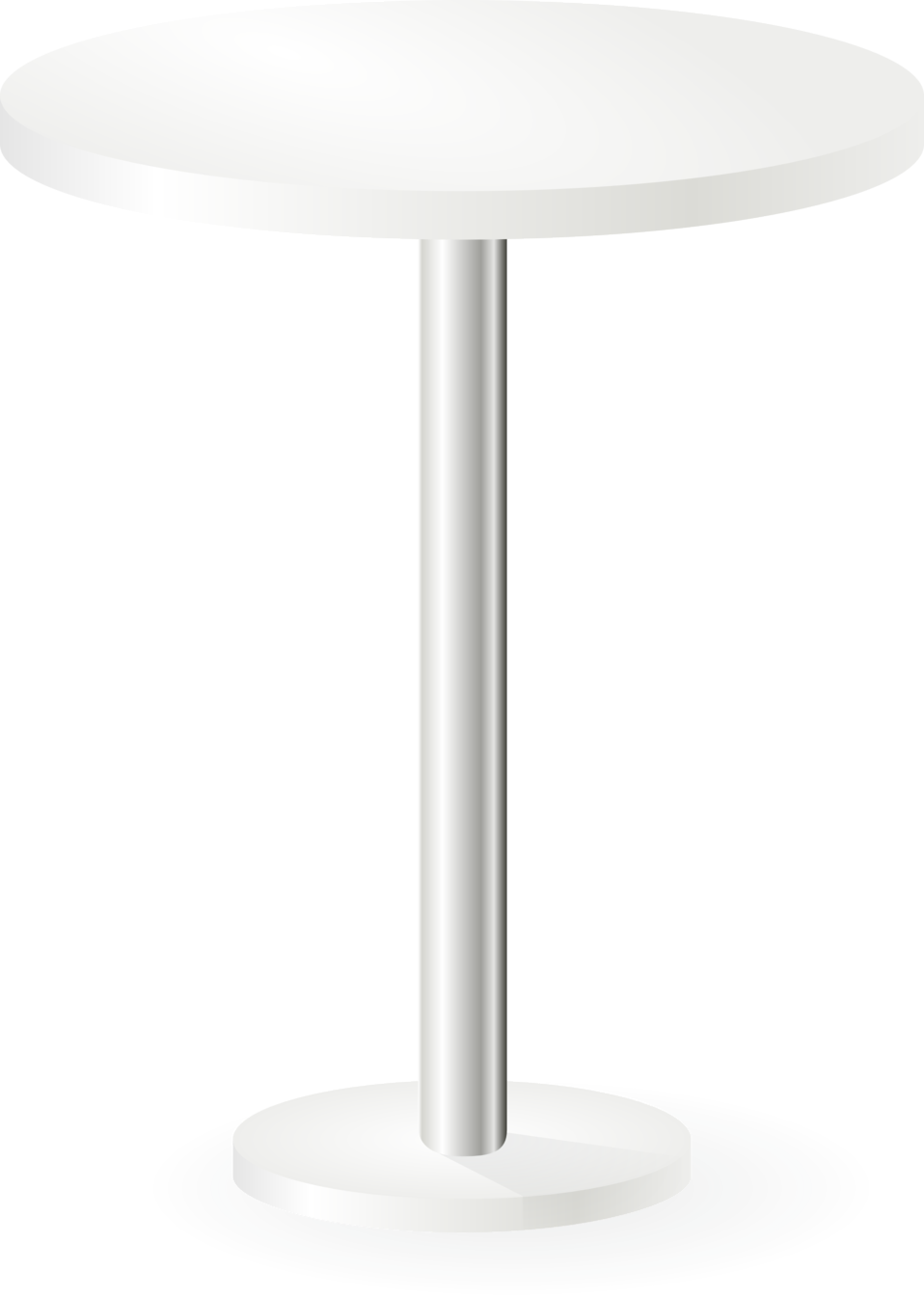 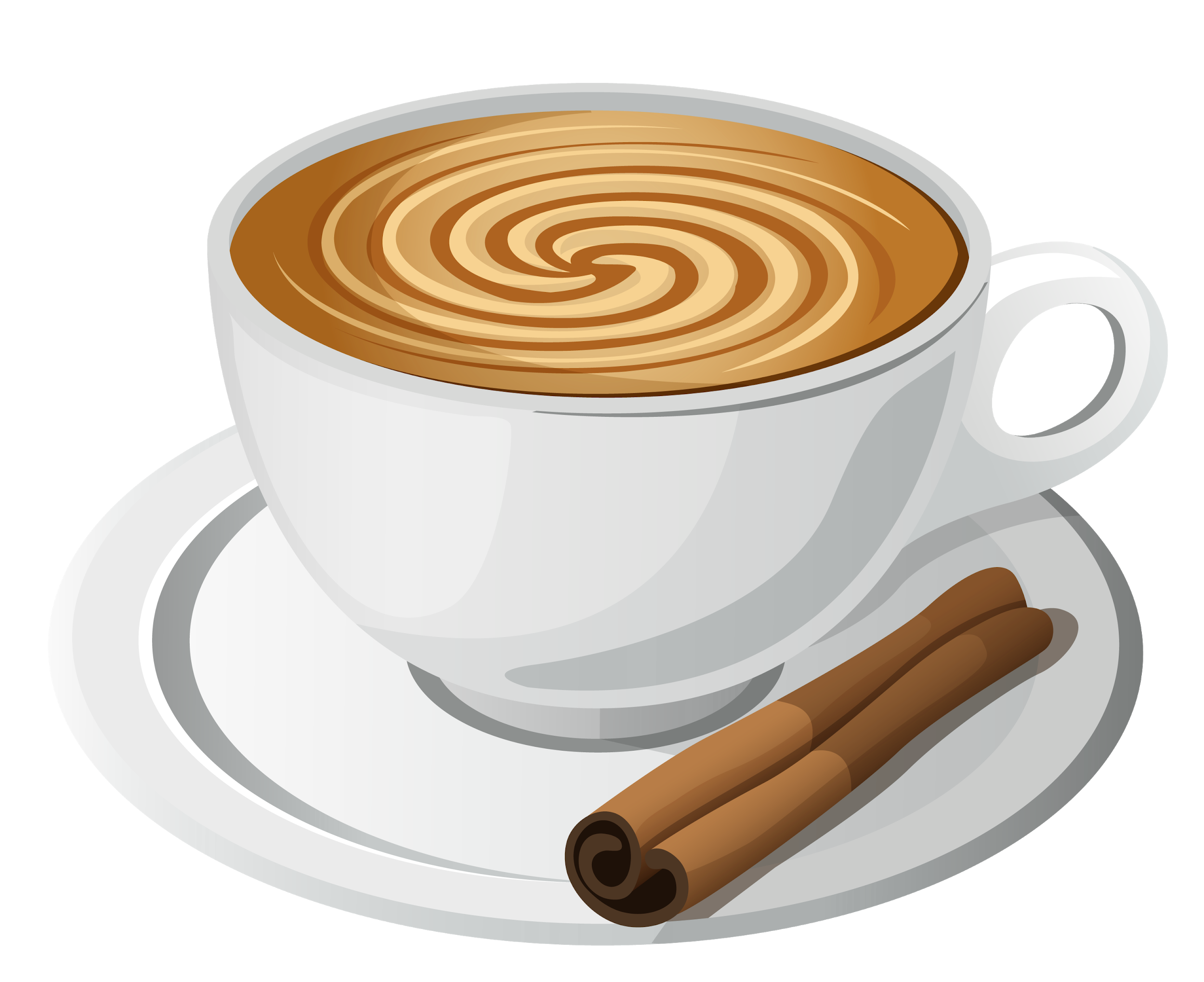 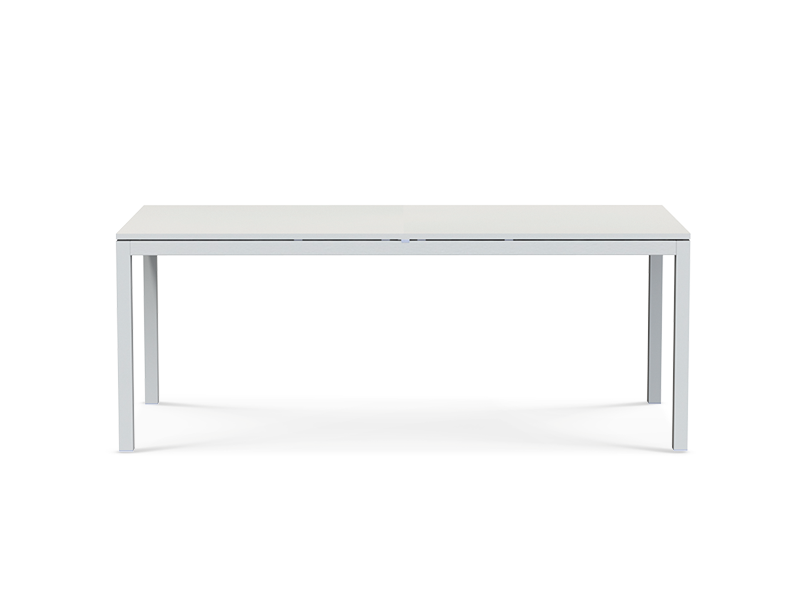 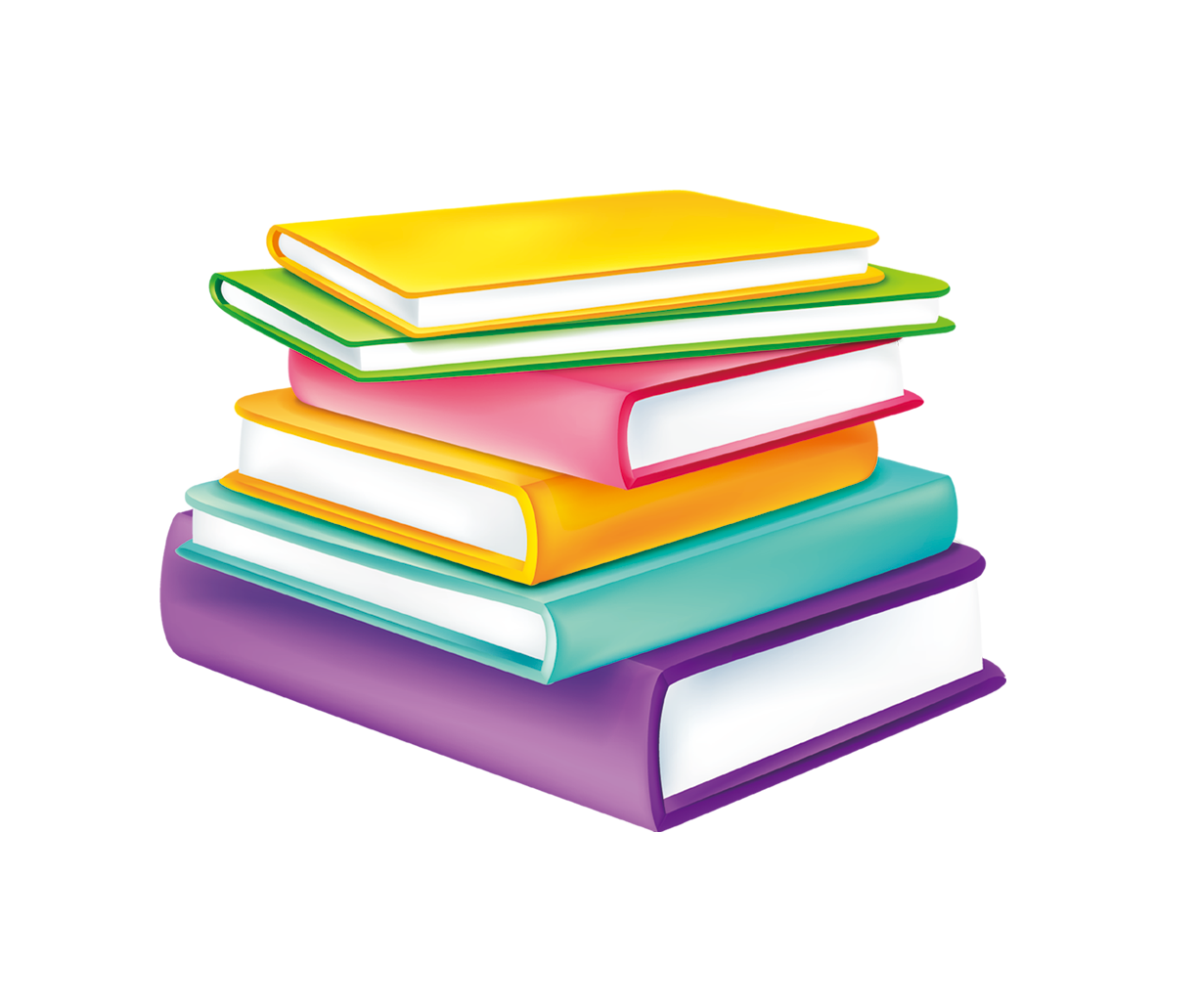 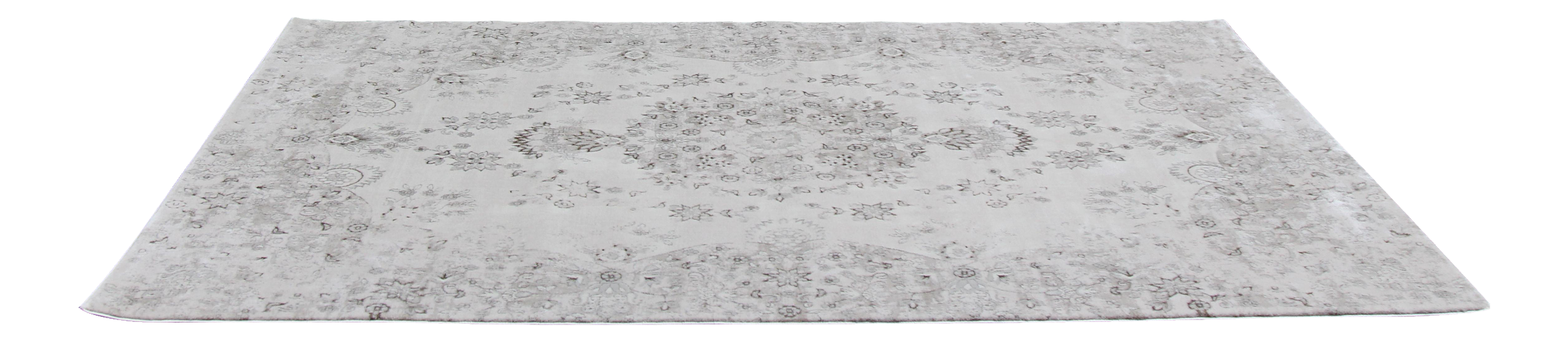 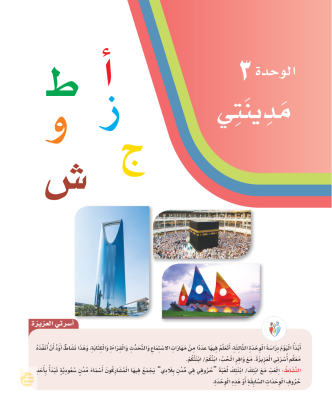 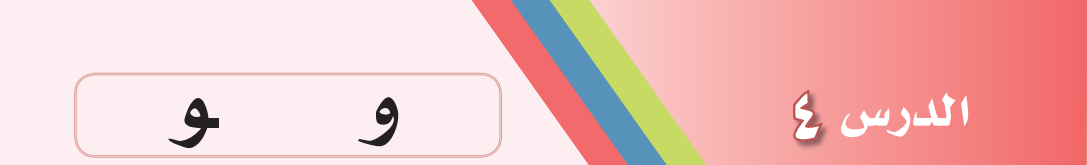 شرح حرف الواو من الوحدة الثالثة
لمادة لغتي الصف الأول الابتدائي 
الفصل الدراسي الأول
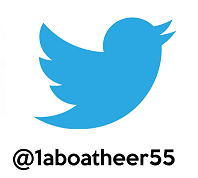 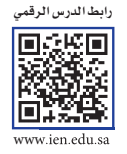 مذكرة مراجعة وعلاج لحروف 
الوحدة الأولى والثانية
ملف عروض الحروف
مراجعة الحروف
للطالبات
للطلاب
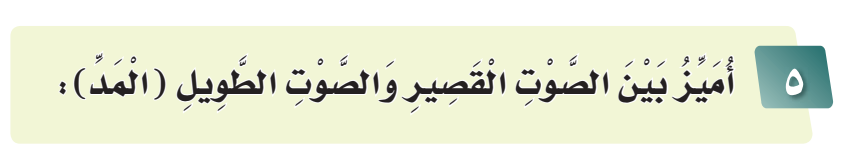 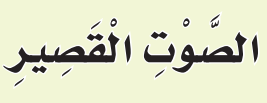 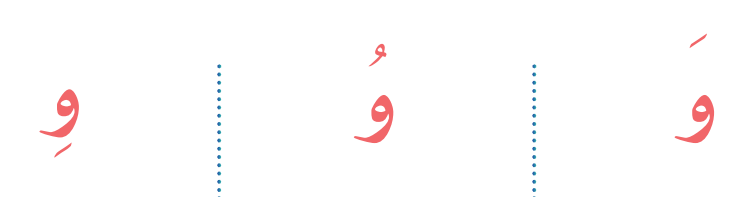 وِسَادَةُ
وُرُودُ
وَجْهُ
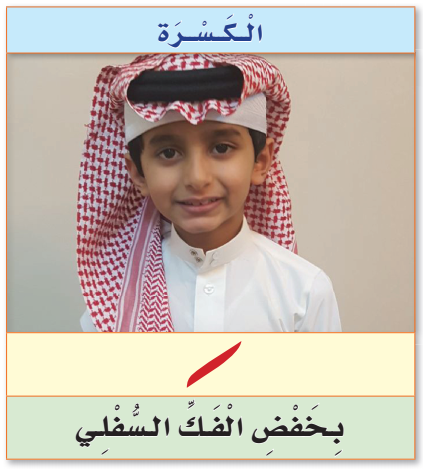 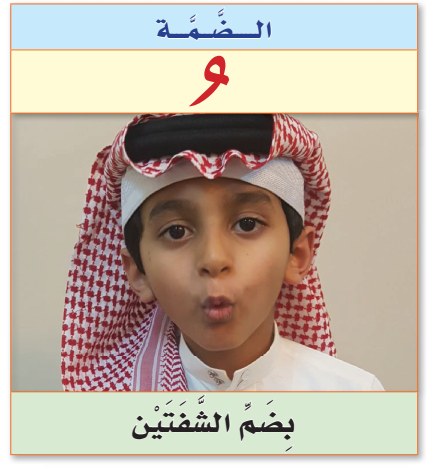 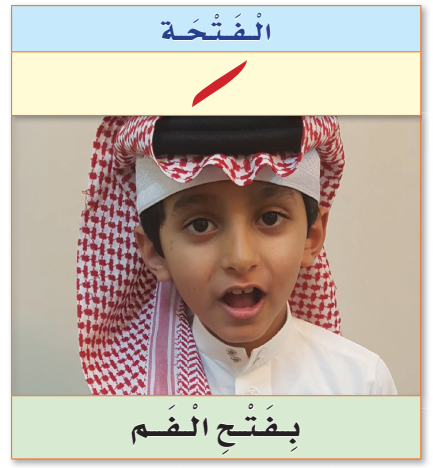 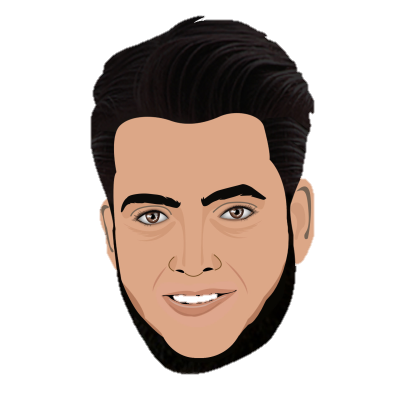 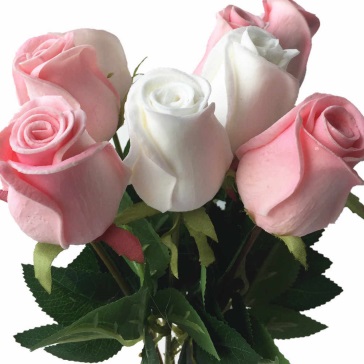 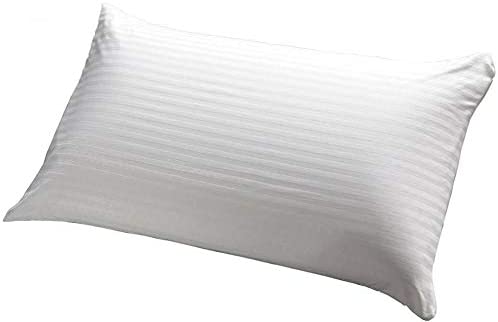 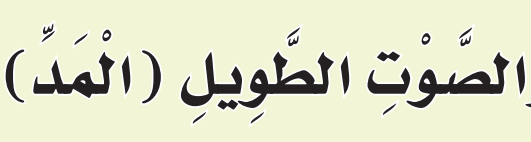 حروف المد
قبلها
قبلها
قبلها
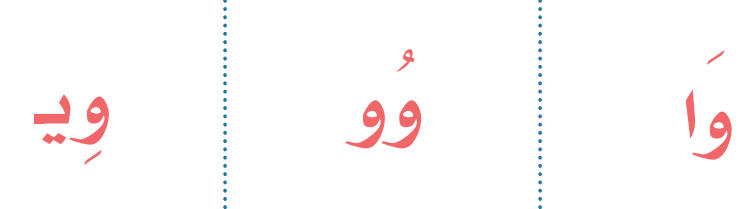 اختر حرف المد الصحيح للصوت القصير
وَ
صوت قصير
صوت طويل
و
ي
ا
اختر حرف المد الصحيح للصوت القصير
وُ
صوت قصير
صوت طويل
و
ي
ا
اختر حرف المد الصحيح للصوت القصير
وِ
صوت قصير
صوت طويل
و
ي
ا
أتدرب على نطق الحروف
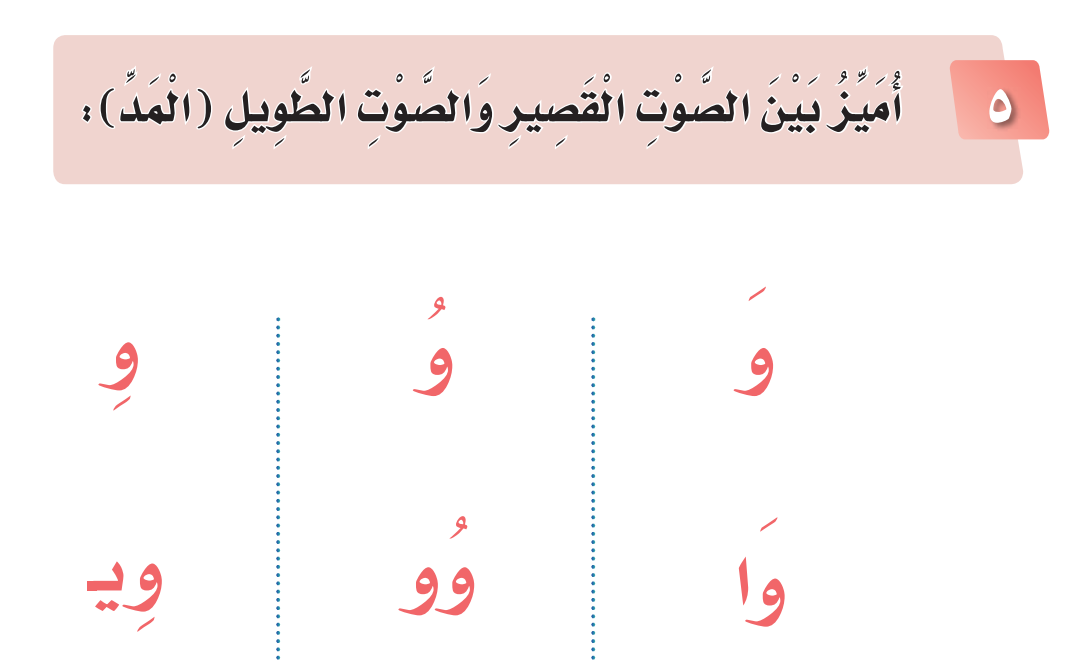 اقرأ
اقرأ
اقرأ
اقرأ
اقرأ
اقرأ
اقرأ
اقرأ
اقرأ
اقرأ
اقرأ
اقرأ
تدريب منزلي
يُرسل للطالب/ـه
أنطقُ الحروف بالحركات والسكون
اضغط هنا
مواضع حرف الواو في الكلمة
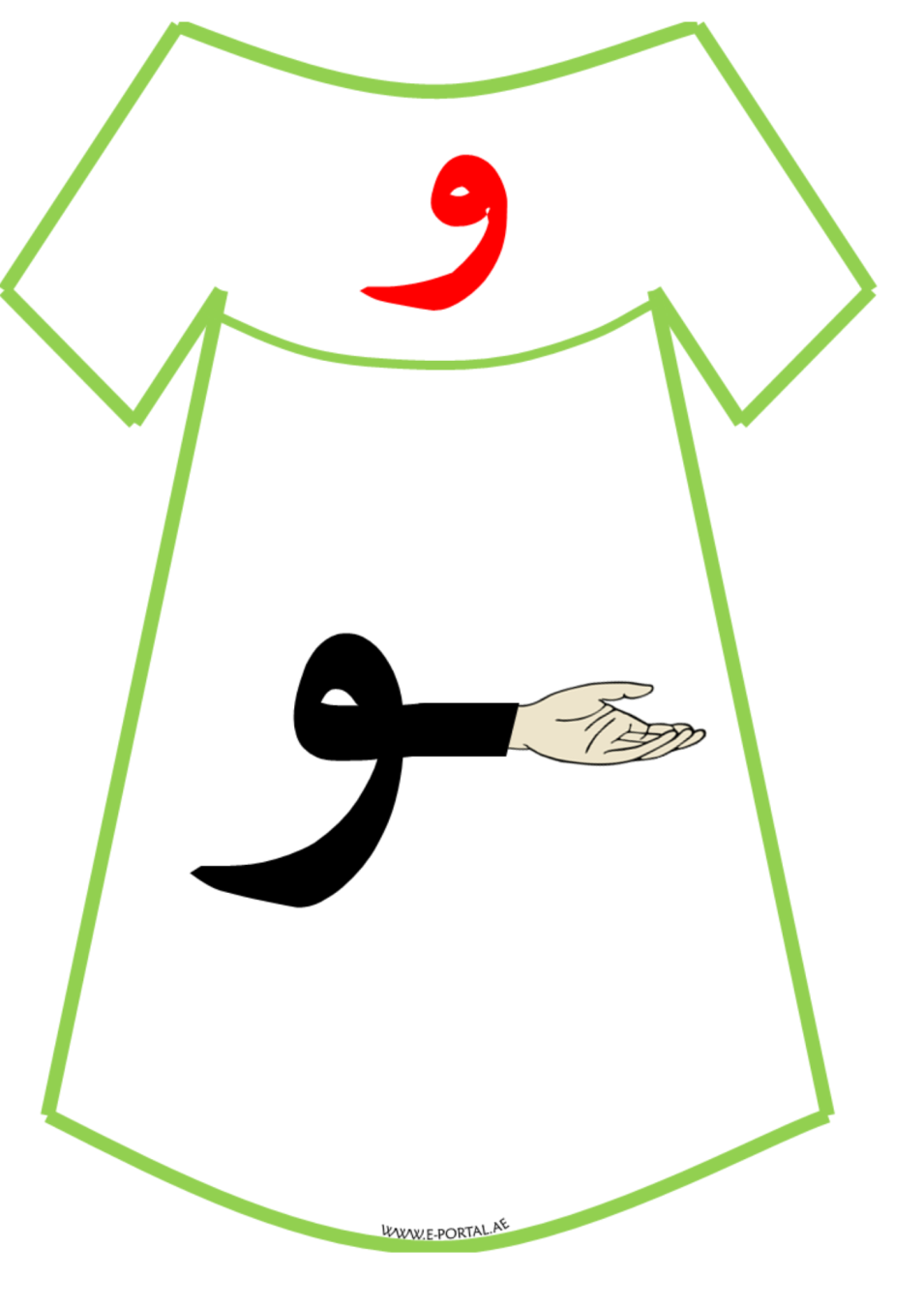 في آخر الكلمة
منفصل
في أول الكلمة
في وسط الكلمة
يأتي متصلا في كل المواضع إلا في أول الكلمة فلا يأتي بهذ الشكل
مقطعان لكيفية كتابة 
حرف الواو
أول الكلمة
وسط الكلمة متصل
وسط الكلمة منفصل
آخر الكلمة متصل
آخر الكلمة منفصل
عرض
كتابة الحرف من الكتاب
اضغط هنا
ضع الحرف في مكانه المناسب
حَـ  لَ
ـوَ
وَ
ضع الحرف في مكانه المناسب
صَحْـ
ـوُ
وُ
ضع الحرف في مكانه المناسب
لَدُ
ـوَ
وَ
ضع الحرف في مكانه المناسب
عرض
النشاط
من الكتاب
بَدْ
اضغط هنا
ـوُ
وُ
أقرأُ الكلمات مع الحركات الثلاثة
وَتَرُ
وَطَأَ
وُلِدَ
وَقَفَ
وَصَلَ
وَرَدَ
أقرأُ الكلمات مع حروف المد
وَاصَلَ
رَوِينَ
طَوِيلُ
قَوَافِلُ
تدريب منزلي
يُرسل للطالب/ـه
أقرأُ الكلمات مع الحرف الساكن
اضغط هنا
أَوْقَاتُ
أَوْزَانُ
مَوْزُ
بَوْحُ
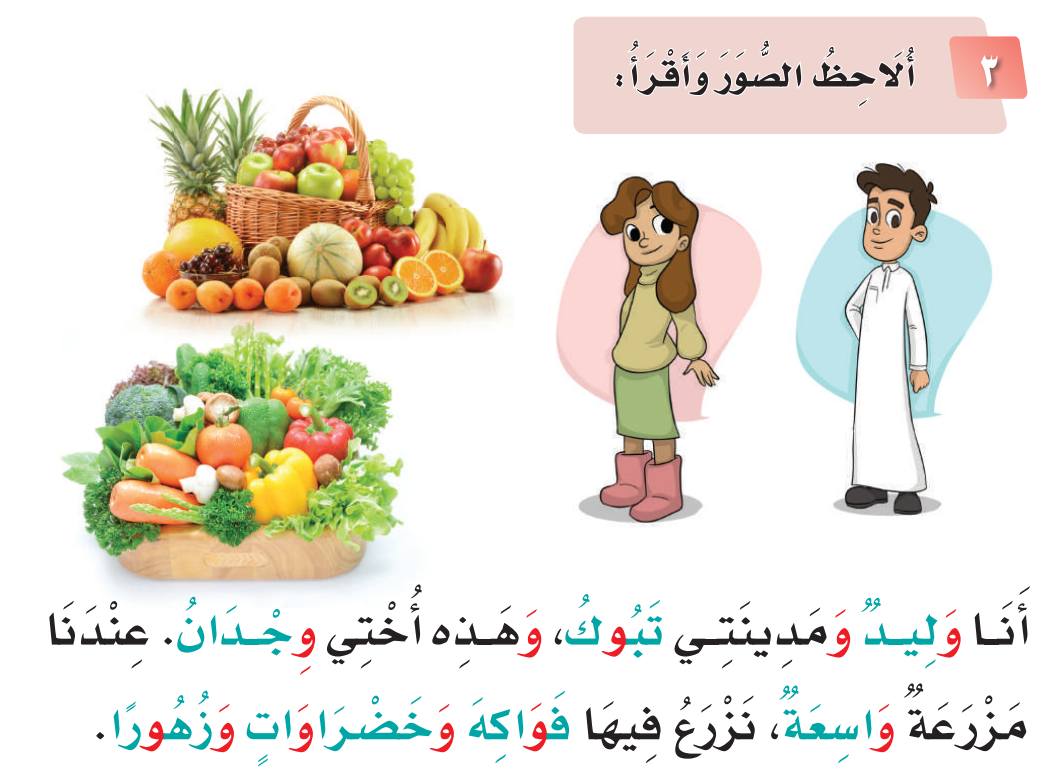 المقطع الصوتي
لبعض كلمات الدرس
قراءة 


النص
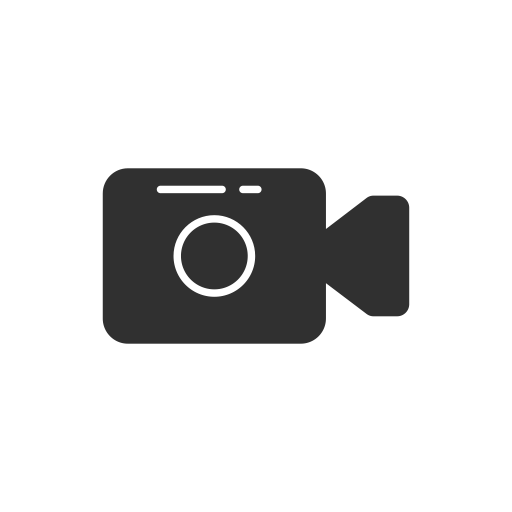 ـدٌ
لِيـ
وَ
كُ
ـبُو
تَـ
نُ
وِجْـ
ـدَا
وَا
ـرَا
تٍ
خَضْـ